CMPE 180AData Structures and Algorithms in C++September 8 Class Meeting
Department of Computer EngineeringSan Jose State UniversityFall 2020Instructor: Ron Mak
www.cs.sjsu.edu/~mak
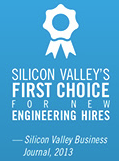 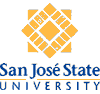 Assignment #2: Sample Solution
#include <cassert>
using namespace std;
typedef int Door;
const int SIMULATION_COUNT = 100;
/**
 * Run a simulation.
 * @param sequence the sequence number.
 * @param win1 number of first choice wins.
 * @param win2 number of second choice wins.
 */
void simulate(int sequence, int& win1, int& win2);
/**
 * Hide the car behind a door.
 * @return the door that the car is hidden behind.
 */
Door hide_car();
2
Assignment #2: Sample Solution, cont’d
/**
 * @return the player's first door choice, which is either 1, 2, or 3.
 */
Door make_first_choice();

/**
 * Open a door that is not:
 * @param first_choice_door the player's first door choice.
 * @param car_behind_door the door that the car is hidden behind.
 * @return the door to open.
 */
Door open_door(Door first_choice_door, Door car_behind_door);
/**
 * Return the player's second door choice, which cannot be:
 * @param first_door the player's first choice door.
 * @param opened_door the opened door.
 * @return the second door choice.
 */
Door make_second_choice(Door first_door, Door opened_door);
3
Assignment #2: Sample Solution, cont’d
/**
 * @return a random door 1, 2, or 3.
 */
Door random_door();
/**
 * Return a random door 1, 2, or 3 that is not:
 * @param a_door a door.
 * @param another_door another door, which can be equal to a_door.
 * @return the random door.
 */
Door random_door_not(Door a_door, Door another_door);
/**
 * Choose door 1, 2, or 3 that is not:
 * @param first_door the player's first door choice.
 * @param opened_door the opened door.
 * @return the remaining door.
 */
Door choose_remaining_door(Door first_door, Door opened_door);
4
Overloading Function Names
A function is characterized by both its name and its parameters.
A function’s signature includes the number, order, and data types of the formal parameters.

You can overload a function name by defining another function with the same name but with a different signature.
When you call a function with a shared name, the arguments of the call determine which function you mean.
5
Overloading Function Names, cont’d
Example declarations:


Example calls:


Be careful with automatic type conversions of arguments when overloading function names.
See the Savitch text and slides.
double average(double n1, double n2);
double average(double n1, double n2, double n3);
double avg2 = average(x, y);
double avg3 = average(x, y, z);
6
[Speaker Notes: START HERE]
Pass by Value
By default, arguments to a function are passed by value.
AKA call by value

A copy of the argument’s value is passed to the function.

Any changes that the function makes to the parameters do not affect the calling arguments.
Example: The faulty swap function.
7
Pass by Value, cont’d
void swap(int a, int b)
{
    int temp = a;
    a = b;
    b = temp;
}
swaps.cpp
Why doesn’t this function do what was intended?
Demo
8
Pass by Reference
If you want the function to be able to change the value of the caller’s arguments, you must use pass by reference.
AKA call by reference

The address of the actual argument is passed to the function.
Example: The proper exchange function.
9
Pass by Reference, cont’d
void exchange(int& a, int& b)
{
    int temp = a;
    a = b;
    b = temp;
}
swaps.cpp
Why is this code better?
Demo
10
Procedural Abstraction
Design your function such that the caller does not need to know how you implemented it.

The function is a “black box”.
11
Procedural Abstraction, cont’d
The function’s name, its formal parameters, and your comments should be sufficient for the caller.

Preconditions: What must be true when the function is called.

Postconditions: What will be true after the function completes its execution.
12
Testing and Debugging Functions
There are various techniques to test and debug functions.

You can add temporary cout statements in your functions to print the values of local variables to help you determine what the function is doing.

With the Eclipse or the NetBeans IDE, you can set breakpoints, watch variables, etc.
13
assert
Use the assert macro during development to check that a function’s preconditions hold.
You must first #include <cassert>
Example:

Later, when you are sure that your program is debugged and you are going into production, you can logically remove all the asserts by defining NDEBUG before the include:
assert(y != 0);
quotient = x/y;
#define NDEBUG
#include <cassert>
14
assert, cont’d
#include <iostream>

//#define NDEBUG
#include <cassert>

using namespace std;

/**
 * Print a positive value.
 * @param n the value which must be > 0.
 */
void print_positive(int n);

int main()
{
    print_positive(-3);
    return 0;
}

void print_positive(int n)
{
    assert(n > 0);
    cout << "n = " << n << endl;
}
assert.cpp
Demo
15
Streams
I/O (input/output) for a program can be considered a stream of characters.

Represented in a program by a stream variable.

An input stream into your program can be
characters typed at the keyboard
characters read from a file

An output stream from your program can be
characters displayed on the screen
characters written to a file
16
File I/O
In order for a program to read from a data file, it must first connect a stream variable to the file.
#include <fstream>
using namespace std;
...
ifstream in_stream;   // input  file stream variable
ofstream out_stream;  // output file stream variable
...
in_stream.open("infile.dat");    // connect to the input file
out_stream.open("outfile.dat");  // connect to the output file
...
// Read three integer values from the input file.
int value1, value2, value3;
in_stream >> value1 >> value2 >> value3;

// Write to the output file.
out_stream << "Value #1 is " << value1 
           << " and Value #2 is " << value2 << endl;
17
File I/O, cont’d
Close a stream when you’re done with reading or writing it.


Closing a stream releases the associated file for use by another program.
in_stream.close();
out_stream.close();
18
Stream Name vs. File Name
Do not confuse the name of a program’s stream variable with the name of the file.
The stream variable’s name is internal to the program.
The file’s name is external to the program.

Calling a stream’s open method connects the stream to the file.

A stream is an object.
open and close are functionswe can call on the object.
We’ll learn about C++
classes and objects later.
19
cin and cout
Predefined stream variables cin and cout represent standard in (keyboard) and standard out (monitor screen).

You must: #include <iostream>
And also: using namespace std;

When you run your program on the command line, you can use I/O redirection to redirect standard in and standard out to text files.
20
Formatting Output
Formatting a value that is being output includes
determining the width of the output field
deciding whether to write numbers in fixed-point notation or in scientific notation
setting how many digits after the decimal point

To format output to cout, call its member functions:
Examples:
Use fixed-point notation instead of scientific notation.
Always include the decimal point in the output.
Two digits after the decimal point.
cout.setf(ios::fixed);
cout.setf(ios::showpoint);
cout.precision(2);
21
Output Manipulators
Manipulator function setw sets the width of an output field.

Manipulator function setprecision sets the number of places after the decimal point.

Embed calls to manipulators in output statements.
Examples:
#include <iomanip>
using namespace std;
...
cout << "Value 1 = " << setw(10) << value1 << end;
cout << "$" << setprecision(2) << amount << endl;
22
Passing Streams to Functions
Pass stream objects to functions only via call-by-reference.

Example:
Why?
void copyFile(ifstream& source, 
              ofstream& destination);
23
Character I/O
Recall that the operator  >> used on cin skips blanks.

To read all characters from an input stream, including blanks, use the get method:



Use the put method to output any character to an output stream: cout.put(ch);
char ch;
...
cin.get(ch);
24
Character I/O, cont’d
Recall that you can use built-in function getline to read an entire input line, including blanks, into a string variable:
string text;

getline(cin, text);
25
Predefined Character Functions
Some very useful Boolean functions that test a character:
isupper(ch)
islower(ch)
isalpha(ch)
isdigit(ch)
isspace(ch)
toupper(ch)
tolower(ch)
26
The eof Function
Boolean function eof tests whether or not an input stream has read the entire file.
eof = end of file
Example:


Function eof returns true only after an attempt was made to read past the end of file. 
It’s not a warning that you’re about to read past the end of file.
if (in_stream.eof()) ...
27
Break
28
Arrays
An array variable can have multiple values.
All values must be the same data type.

Declare an array variable by indicating how many elements (values).
Example:

Use subscripts to access array elements.
Subscript values for an array can range from 0 ... n-1 where n is equal to the number of elements in the array.
int a[6];
29
Initialize an Array
You can initialize an array when you declare it:

If you initialize an array this way, you can leave off the array size.

You can initialize the array with assignments:

Or with a loop:
int ages[] = {12, 9, 7, 2};
int ages[4];
ages[0] = 12;
ages[1] = 9;
ages[2] = 7;
ages[3] = 2;
int ages[4];
for (int i = 0; i < 4; i++) ages[i] = 0;
30
Array Function Parameters
To pass an entire array to a function, indicate that a parameter is an array with [].
Example:

Also pass the array size separately.
Arrays are implicitly passed by reference.
Make the array parameter const to indicate that the function does not change the array.
Example:
void sort(double a[], int size);
double average(const double a[], int size);
31
Multidimensional Arrays
A multidimensional array is an array of arrays.
Example: A two-dimensional array:

Each element of page is itself an array of 100 characters.

Use multiple subscripts to access an element of a multidimensional array.
Example: page[i][j] to access the jth character of the ith row.
What is page[k]?
char page[30][100];
32
C Strings
Traditional C programs used arrays of characters to represent strings:


A C string is always terminated by the null character \0.

Therefore, the array size was one greater than the number of characters in the string.
The greeting character array above has size 14.
char greeting[] = "Hello, world!";
33
C Strings, cont’d
You cannot assign a string value to a C string array variable:
Illegal:

Instead, you use the strcpy (“string copy”) function:

Warning: Do not copy past the end                  of the destination string!
greeting = "Good-bye!";
strcpy(greeting, "Good-bye!");
34
C Strings, cont’d
To compare two C strings, use the strcmp (“string compare”) function:


It returns:

a negative value if str1 comes alphabetically before str2

zero if they contain the same characters

a positive value if str1 comes alphabetically after str2.
strcmp(str1, str2);
35
The Standard C++ string Class
C++ programs use the standard string class:


You can initialize string variables when you declare them:


You can assign to string variables:
#include <string>
using namespace std;
string noun, s1, s2, s3;
string verb("go");
noun = "computer";
36
The Standard string Class, cont’d
String concatenation:

String comparisons with == != < <= > >=
Lexicographic comparisons as expected.

Strings automatically grow and shrink in size.
A string keeps track of its own size.

Use the member function at to safely access a character of a string: s1.at(i)
s1[i] is dangerous if you go beyond the length.
s1 = s2 + " and " + s3;
37
The Standard string Class, cont’d
Many useful member functions :
str.length()
str.at(i)
str.substr(position, length)
str.insert(pos, str2)
str.erase(pos, length)
str.find(str1)
str.find(str1, pos)
str.find_first_of(str1, pos)
str.find_first_not_of(str1, pos)
38
Vectors
A vector is a kind of array whose length can dynamically grow and shrink.
Vectors are part of the C++ Standard Template Library (STL).

Like an array, a vector has a base type, and all its elements are of that type.

Different declaration syntax from arrays:
An array on steroids!
vector<double> salaries;
vector<bool> truth_table(10);
vector<int> ages = {12, 9, 7, 2};
39
Vectors, cont’d
Index into a vector like an array: ages[2]

Use with astandard for loop:

Or with aranged for loop:
for (int i = 0; i < ages.size(); i++)
{
    cout << ages[i] << endl;
}
for (int age : ages)
{
    cout << age << endl;
}
40
Vectors, cont’d
Append new values to the end of a vector:



Vector assignment: v1 = v2;
Element-by-element assignment of values.
The size of v1 can change to match the size of v2.
salaries.push_back(100000.0);
salaries.push_back(75000.0);
salaries.push_back(150000.0);
salaries.push_back(200000.0);
41
Vectors, cont’d
Size of a vector: The current number of elements that the vector contains: v.size()

Capacity of a vector: The number of elements for which memory is currently allocated: v.capacity()

Change the size:
Explicitly set the capacity:
Bump up the capacity by 10:
v.resize(24)
v.reserve(32)
v.reserve(v.size() + 10)
42
Assignment #3. War and Peace
This assignment uses strings and vectors.

Write a program to read the text of the long Russian novel War and Peace.
Provided as a text document.
Search for several names of characters:
Makar Alexeevich
Joseph Bazdeev
Boris Drubetskoy
Tricky: A name can be split across two consecutive lines.
43
Assignment #3. War and Peace, cont’d
Learn to use the online C++ reference:
For vectors: http://www.cplusplus.com/reference/vector/vector/ 
For strings: http://www.cplusplus.com/reference/string/string/ 

Use vector and string functions.
Do not use arrays or C-strings.

TIP: Create the first version of your program that does not handle split names.
Add split names in a second final version.
44